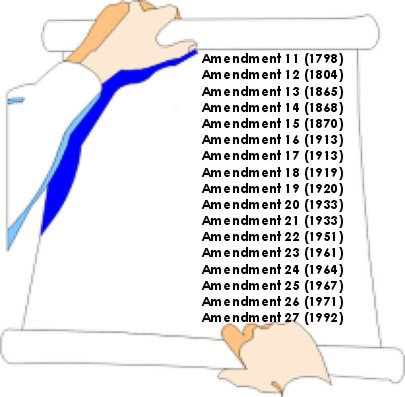 Amendments 11-27
If you’re gonna sue Texas, you’ve gotta sue Texas in Texas.
11th Amendment
Texas, I’m going to sue you
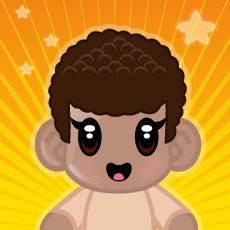 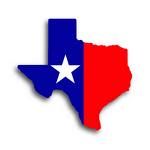 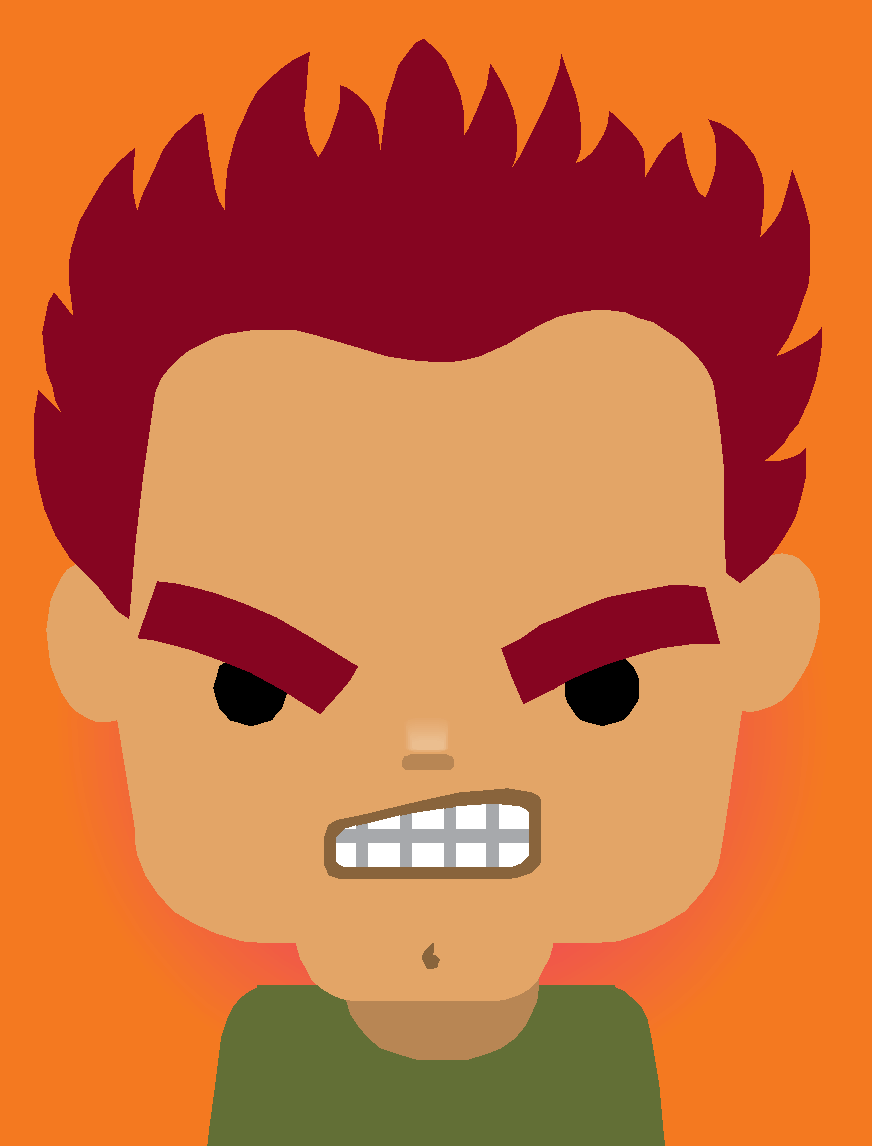 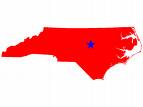 A citizen of one state can’t sue the government of another state unless it is done in the state being sued.
12th Amendment
Electoral College
Vice-Presidential Ballot
Electoral College
Presidential Ballot
Biden         
  Palin
Obama         
  McCain
Run as a Ticket!
13th Amendment
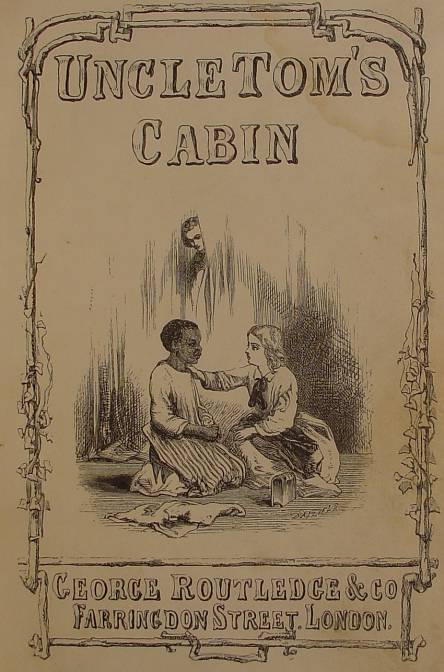 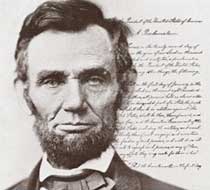 Civil War Amendment
Abolished slavery!!!
14th Amendment
Any one born in the U.S. is a citizen.
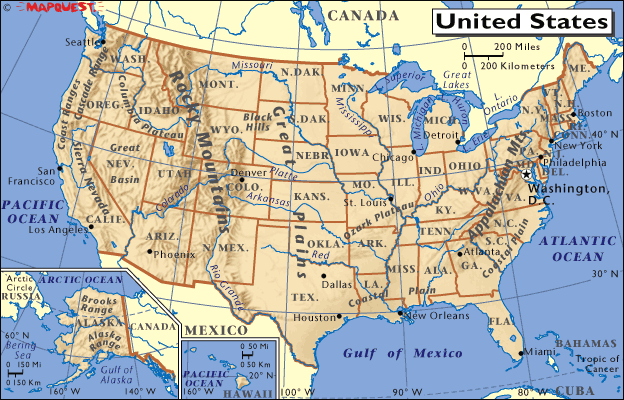 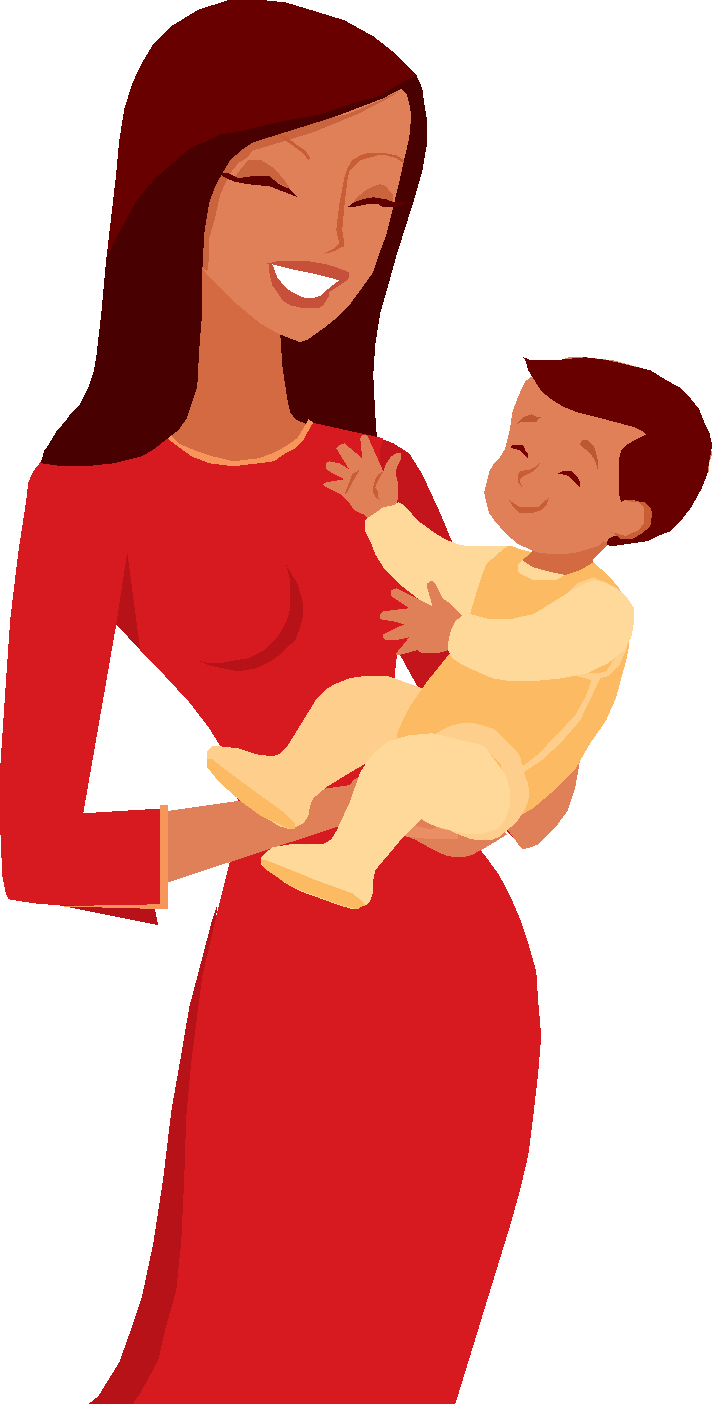 Civil War Amendment
?  Me a ‘itzen?
And, we are all equally          protected by the law.
15th Amendment
Voting rights could not be denied because of race or color (or could it?).
Or, do I feed my family?
Should I vote?
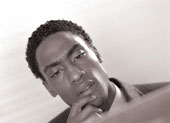 Civil War Amendment
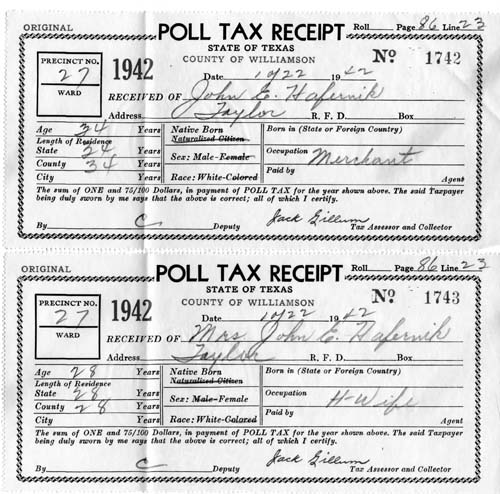 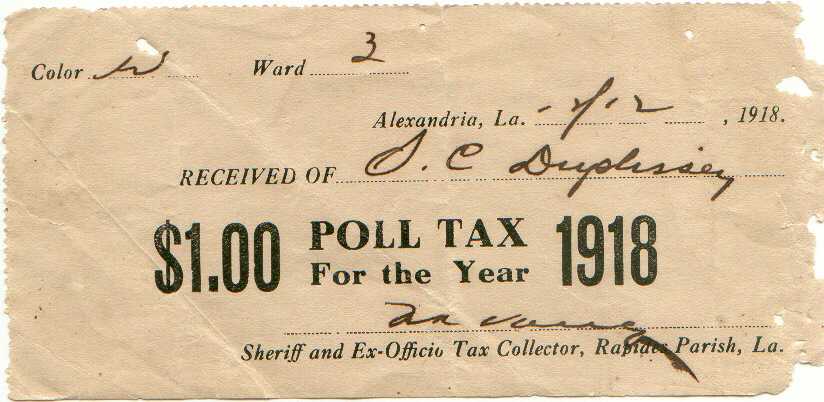 16th Amendment
Great, all I need is a bill from the IRS!
Don’t you worry, we will spend it on the common good!
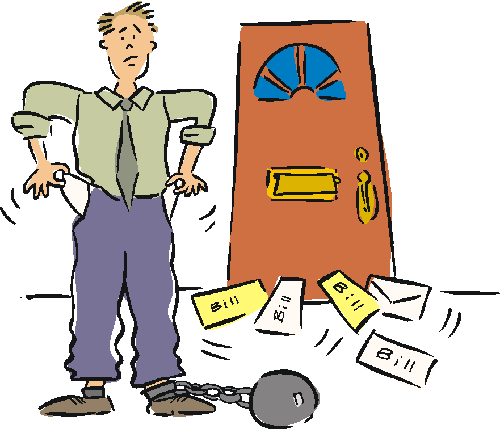 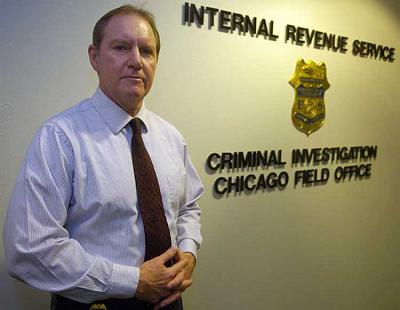 The federal government can tax our income.
17th Amendment
Prior to the 17th Amendment, the state legislatures chose the senators, but…
N.C. Senators
Thom Tillis
Richard Burr
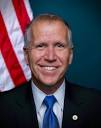 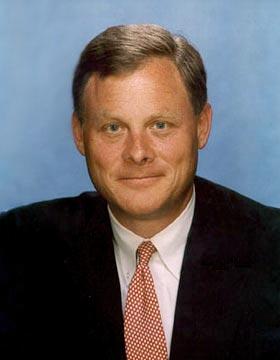 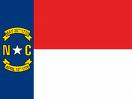 With the passage of the 17th, the PEOPLE directly elect their senators.
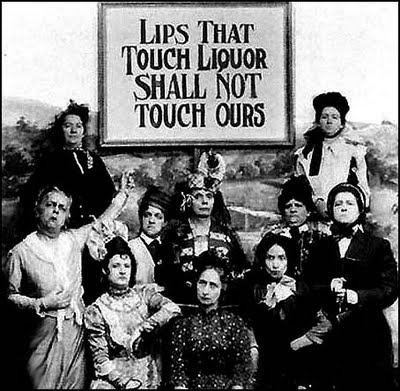 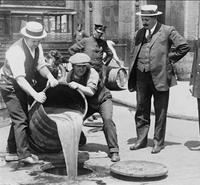 18th Amendment
Prohibited the sale of alcohol
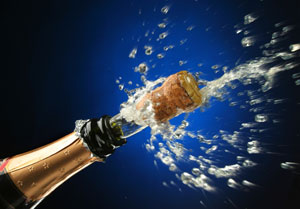 This is known as prohibition.
See amendment 21.
19th Amendment
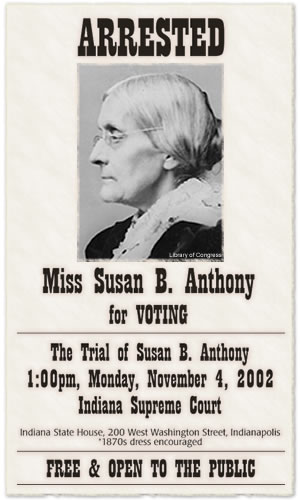 Gives women the right to vote.
We finally have suffrage rights.
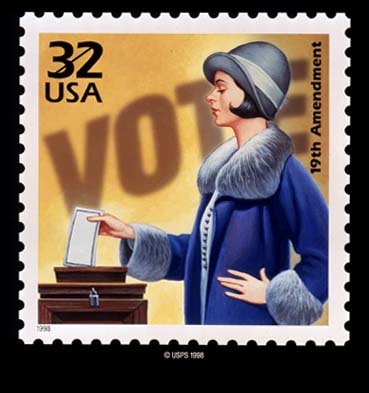 20th Amendment
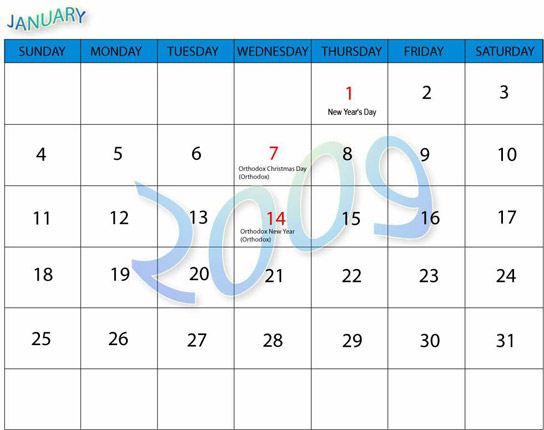 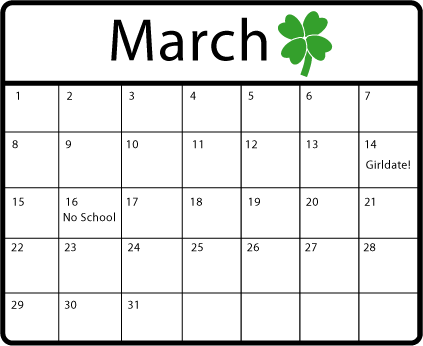 Moves the presidential inauguration date from the month of March to January 20th.  This amendment is also known as the “Lame Duck”          amendment.
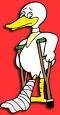 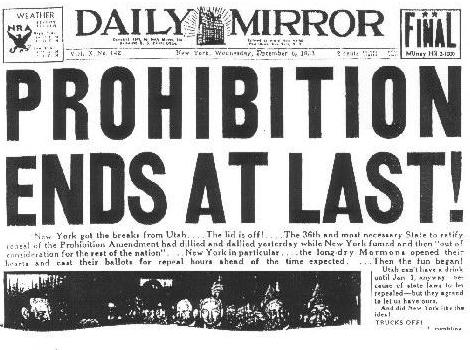 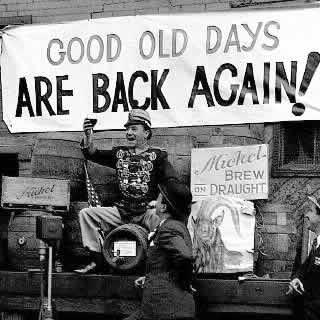 21st Amendment
18th repealed
Prohibition ends,                        , alcohol is legal again.
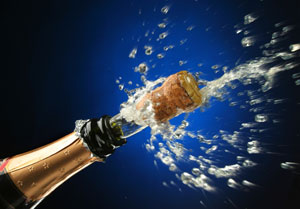 Break out the Champaign!!!!
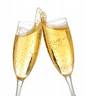 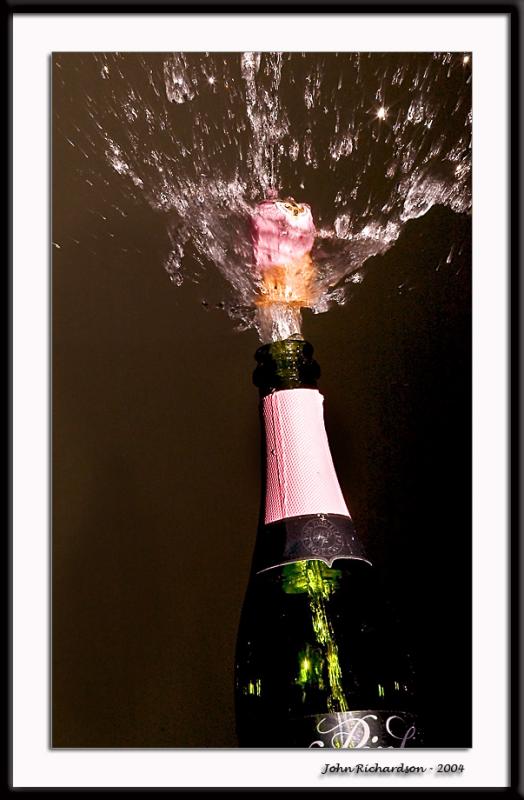 Never     Mind
22nd Amendment
I know, I know, George, I broke your tradition of only serving two terms.wo terms
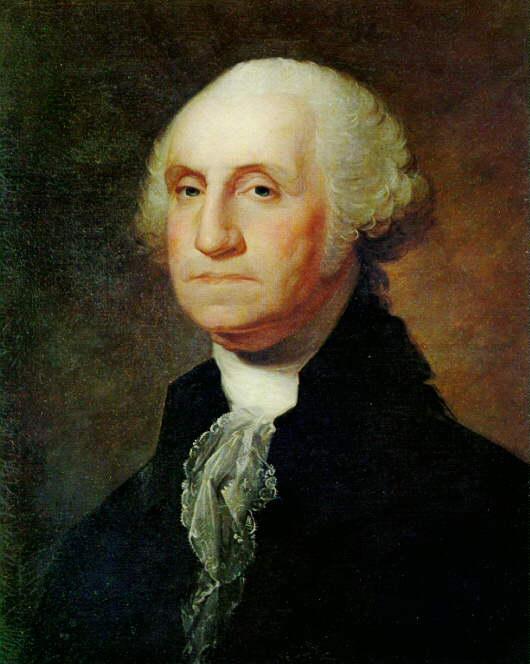 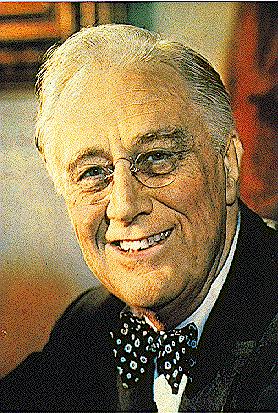 Franklin Roosevelt was elected four times, all presidents are now limited to two terms.
2 Terms, 2 Terms per president.
23rd Amendment
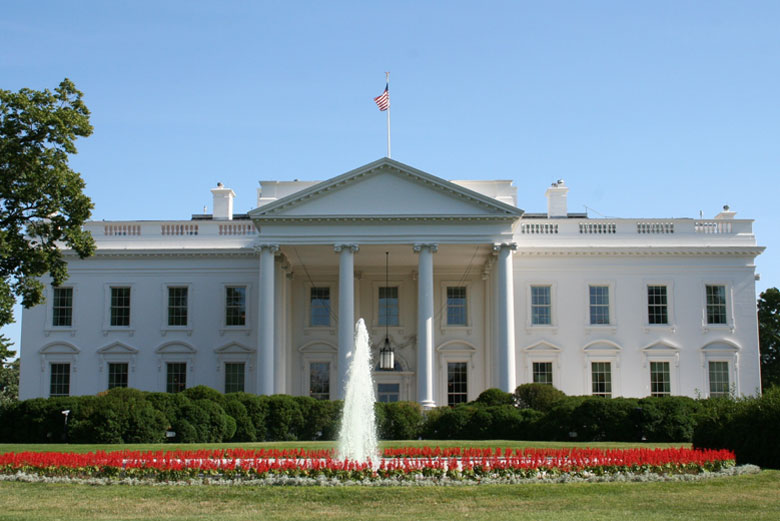 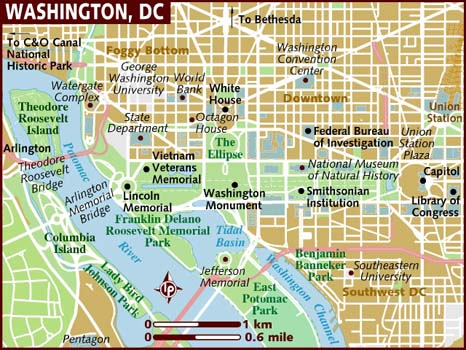 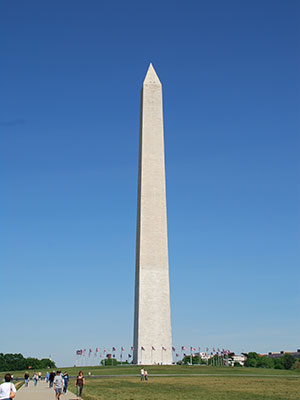 Citizens of Washington, D.C. (our U.S. Capital) receive the right to vote in presidential elections.  Washington, D.C. is given 3 electoral votes. But no Congressional representation.
24th Amendment
Super!! Now I can vote and feed my family.  One less thing I have to pay.
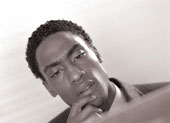 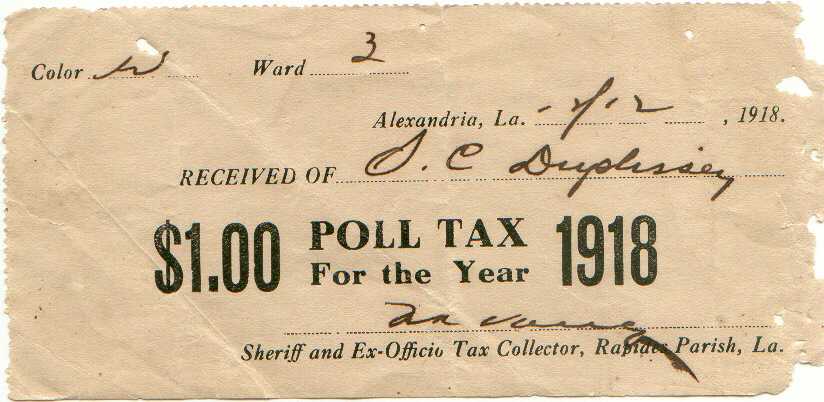 Outlaws Poll Taxes
25th Amendment
Outlines procedures for the succession to the presidency.  The V.P. takes over as president if the president is unable to fulfill his/her job.
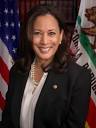 1. Vice President
2. Speaker of the House
3. President Pro Tem of the Sernate
4. Sec. of State
26th Amendments
I
Voting age is 18.
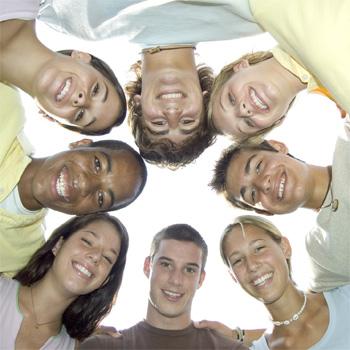 27th Amendment
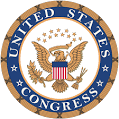 Congress can give themselves a pay raise, but they have to wait until after the next election before they can get it.